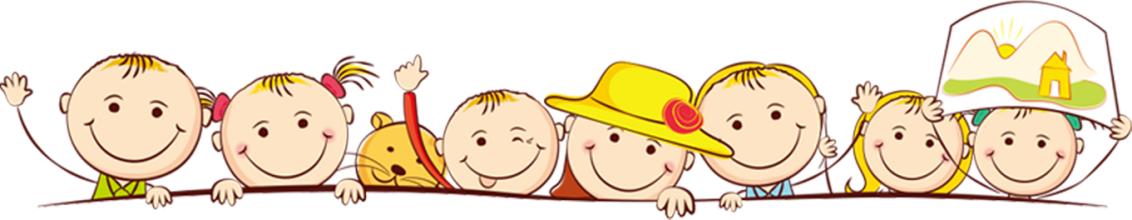 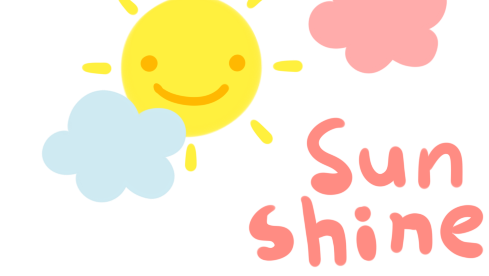 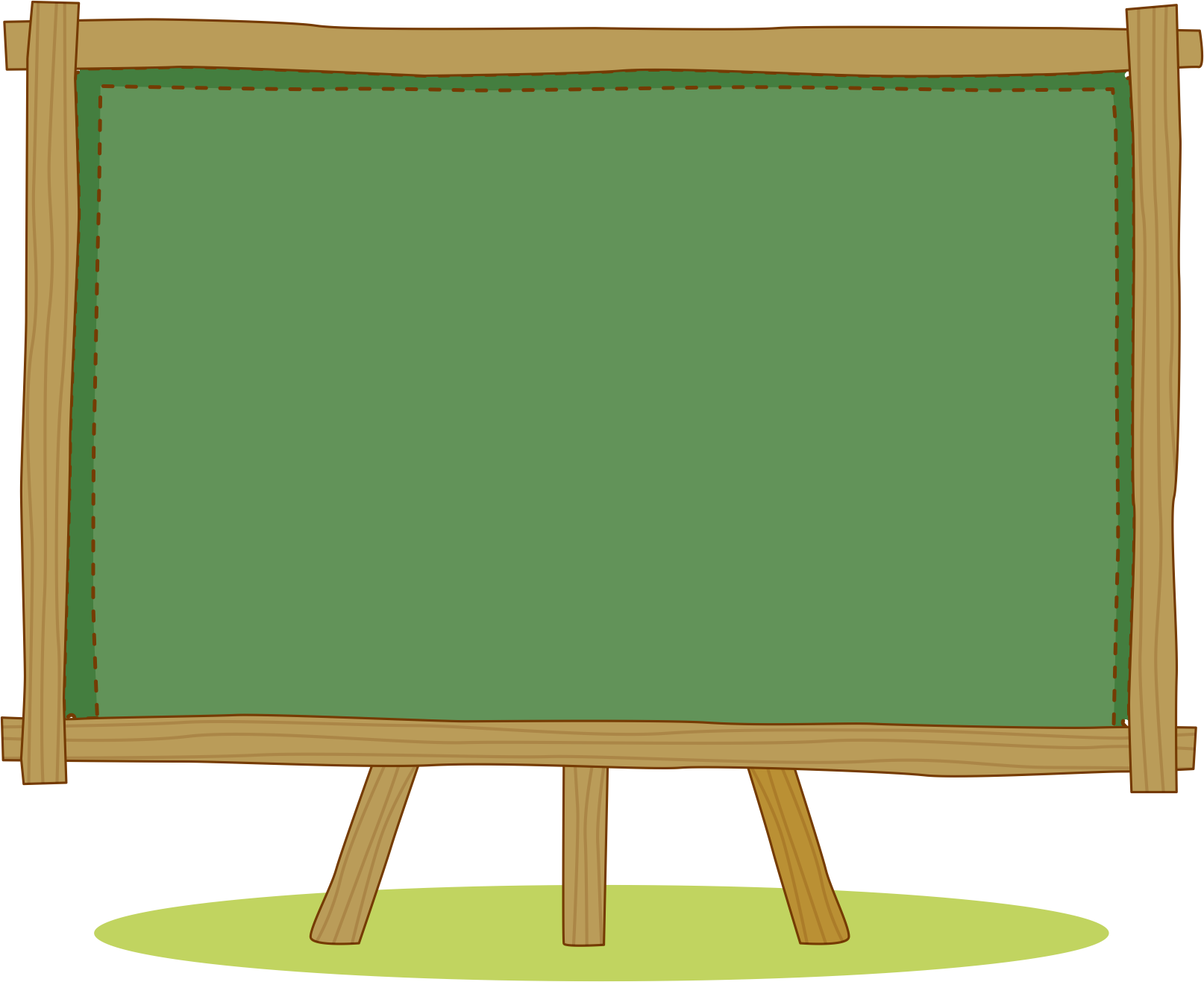 LÀM QUEN VỚI 
PHÉP CHIA
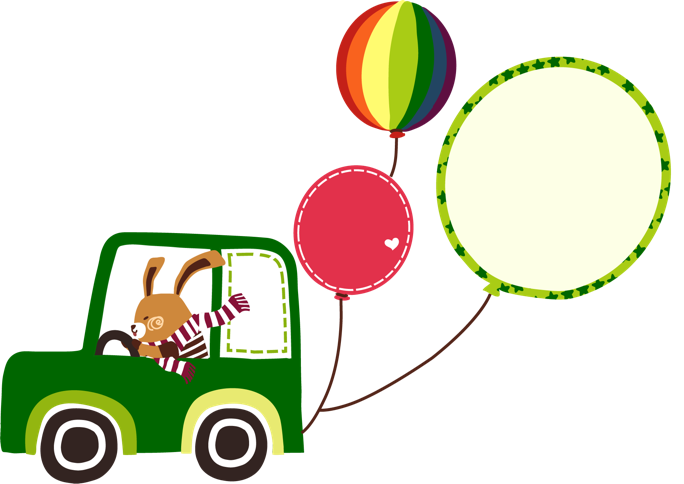 Có 6 hình tròn chia đều cho 2 bạn. Mỗi bạn có mấy hình tròn?
Dấu chia
Có 6 hình tròn chia đều cho 2 bạn.
Mỗi bạn có 3 hình tròn.
Ta có phép chia 6 : 2 = 3
Đọc là: sáu chia hai bằng ba
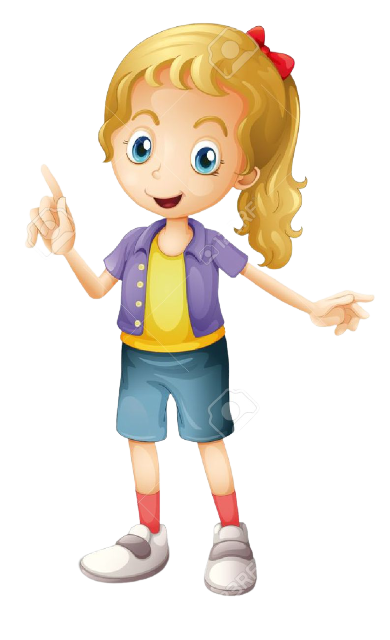 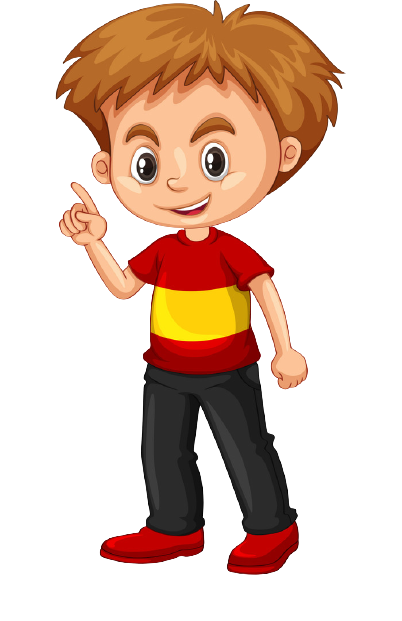 :
Có 10 hình tròn chia đều cho 2 bạn. Mỗi bạn có mấy hình tròn?
Có 10 hình tròn chia đều cho 2 bạn.
Mỗi bạn có 5 hình tròn.
Ta có phép chia 10 : 2 = 5
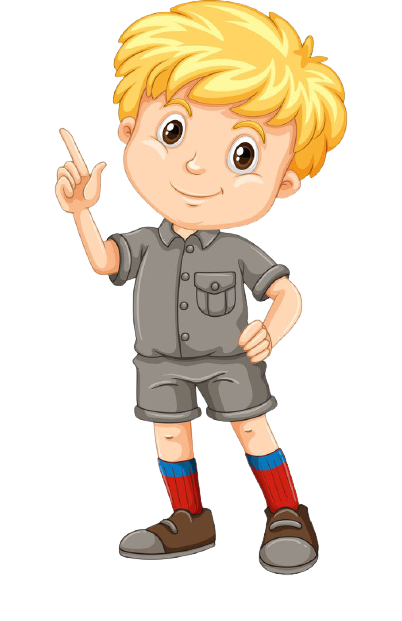 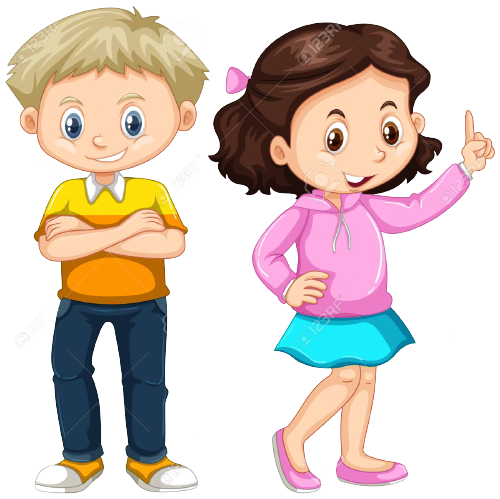 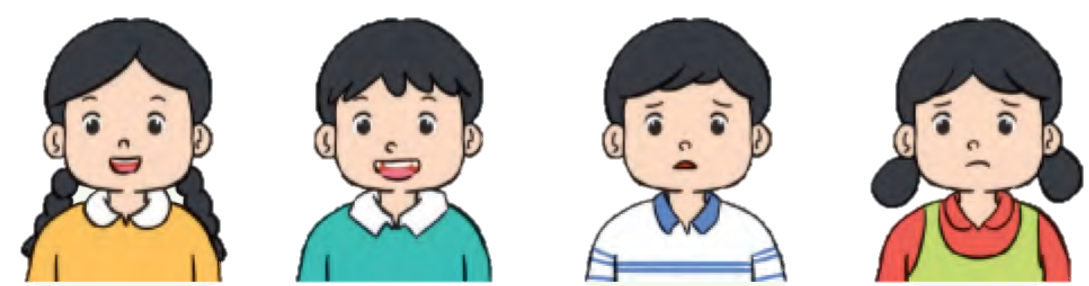 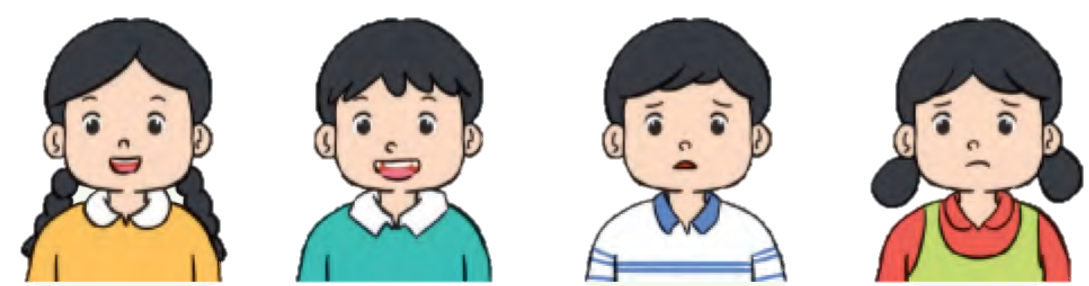 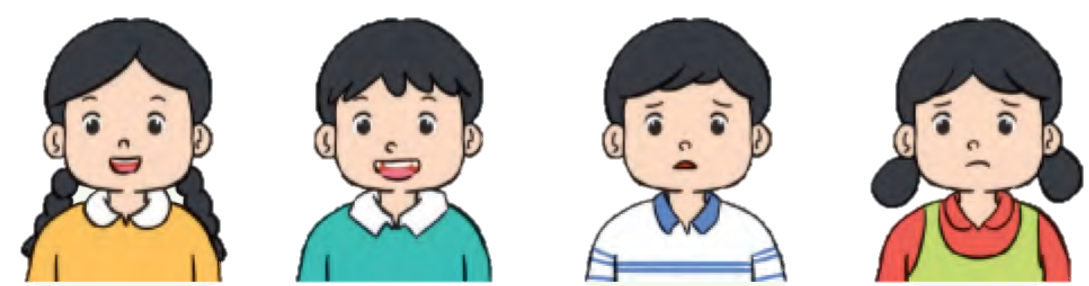 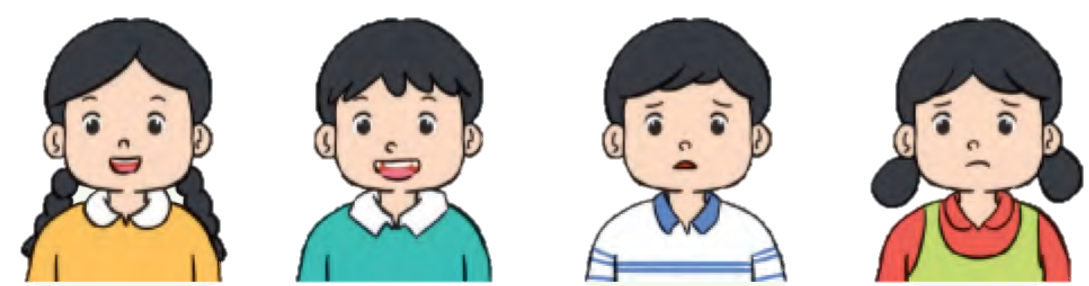 Chia cho mỗi bạn 4 quả táo
Có mấy bạn được chia?
Có 2 bạn được chia.
Có 8 quả táo
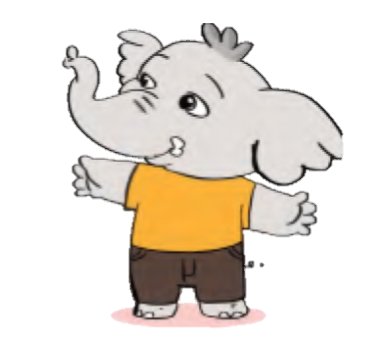 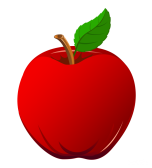 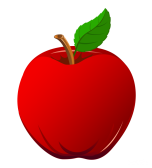 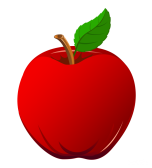 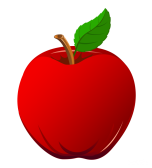 8 quả táo chia cho mỗi bạn 4 quả
Có 2 bạn được chia
Ta có phép chia 8 : 4 = 2
Đọc là: Tám chia bốn bằng hai
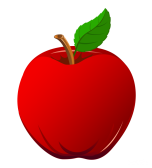 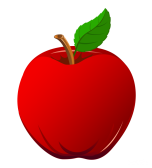 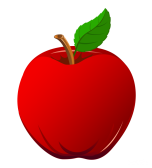 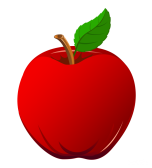 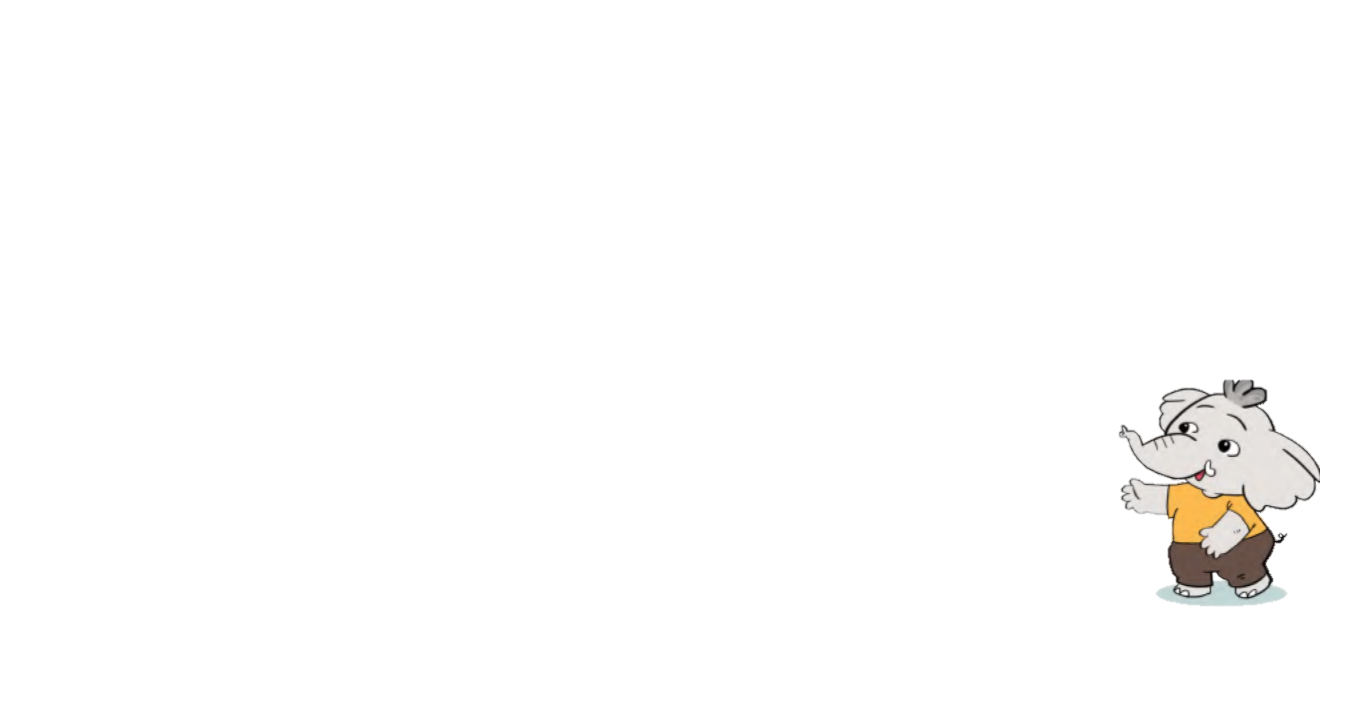 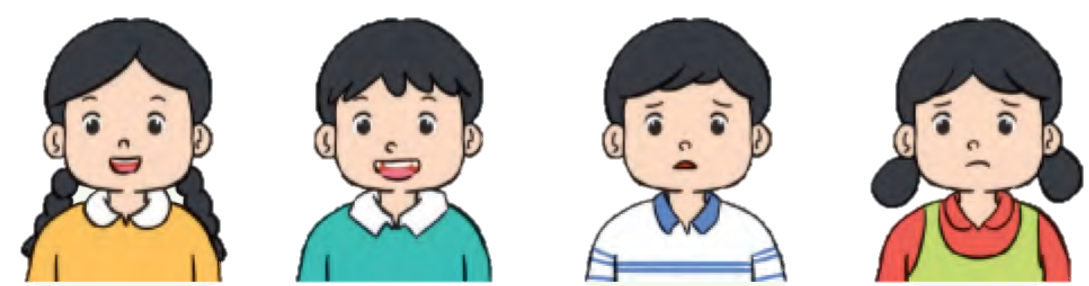 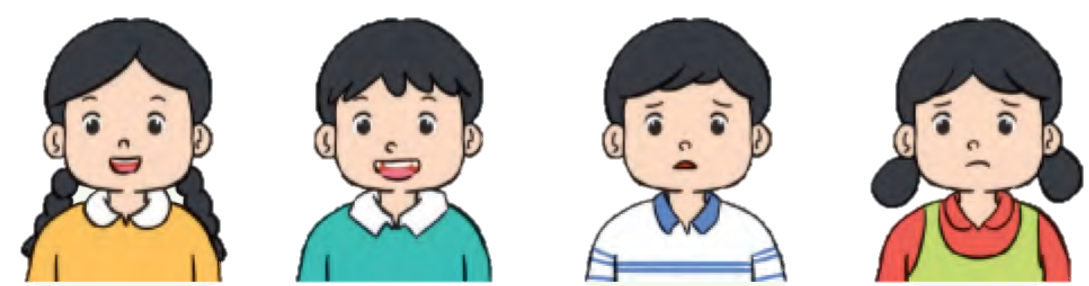 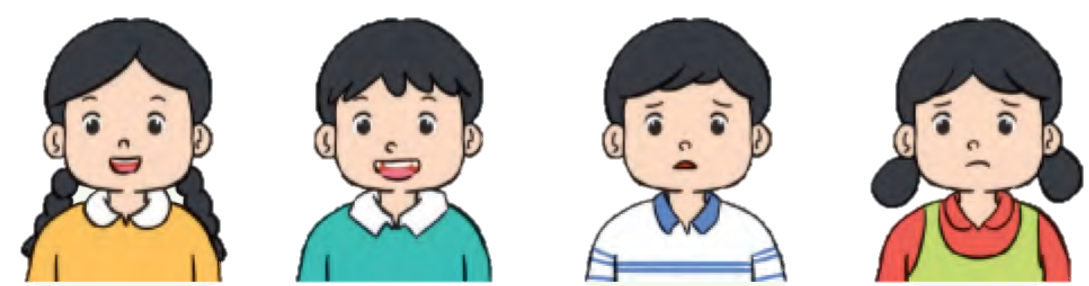 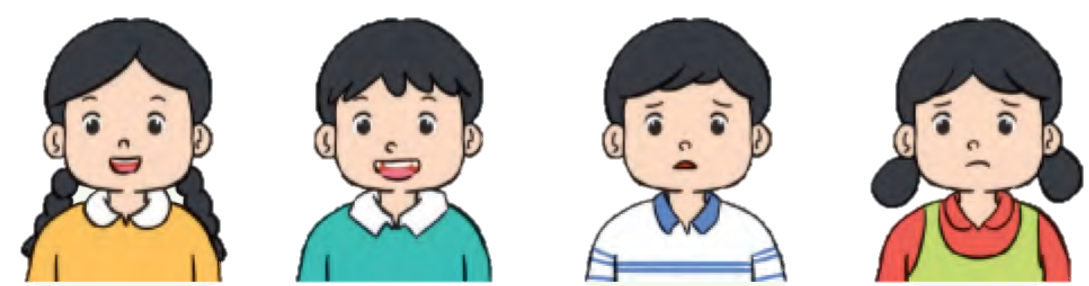 Chia cho mỗi bạn 2 hình vuông
Có mấy bạn được chia?
Có 4 bạn được chia.
Có 8 hình vuông
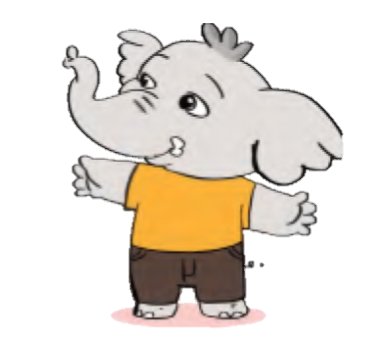 8 hình vuông chia mỗi bạn 2 hình vuông
Có 4 bạn được chia
Ta có phép chia 8 : 2 = 4
Đọc là: Tám chia hai bằng bốn
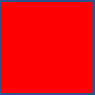 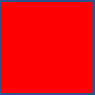 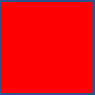 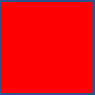 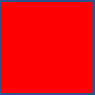 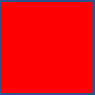 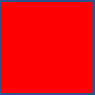 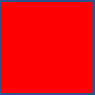 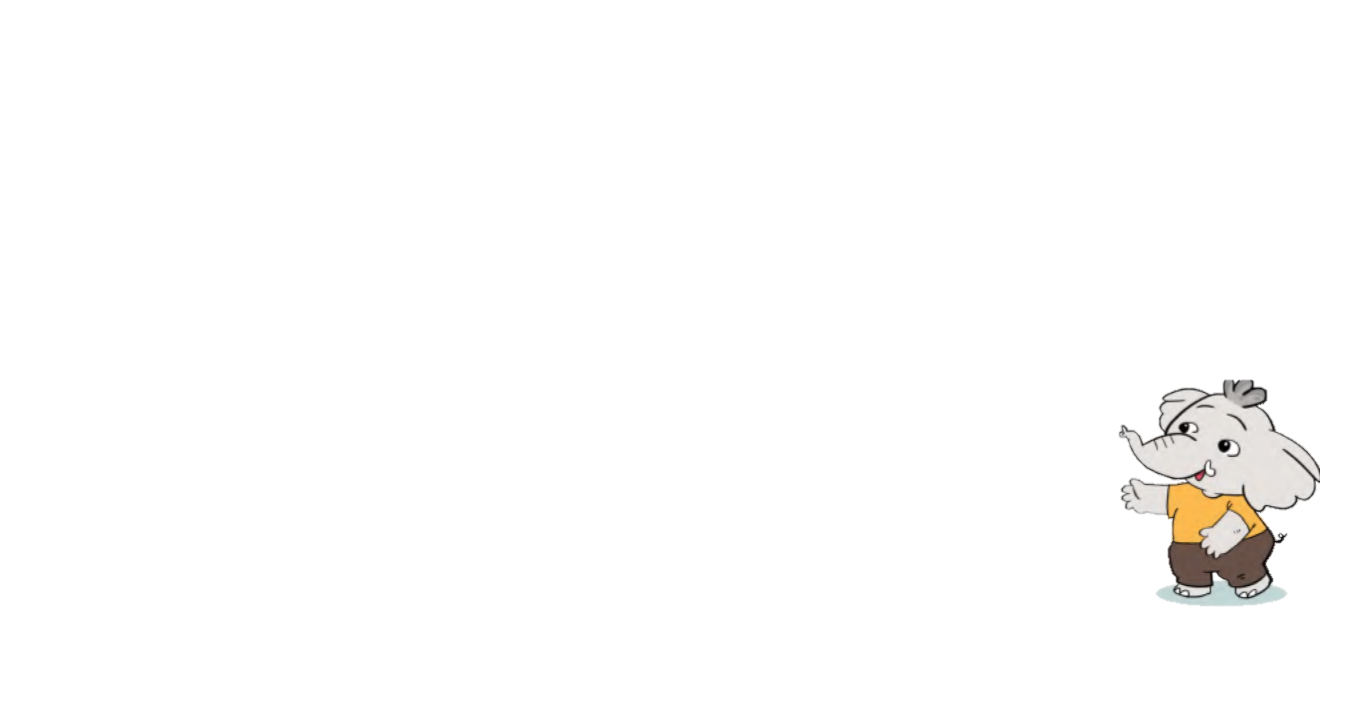 8
2  X  4  = ?
Thừa số
Tích
Thừa số
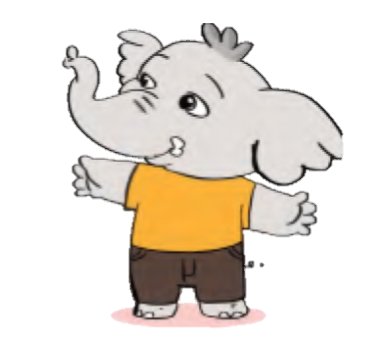 Ta có hai phép chia
8  :  2  =  4
Số bị chia
Thương
Số chia
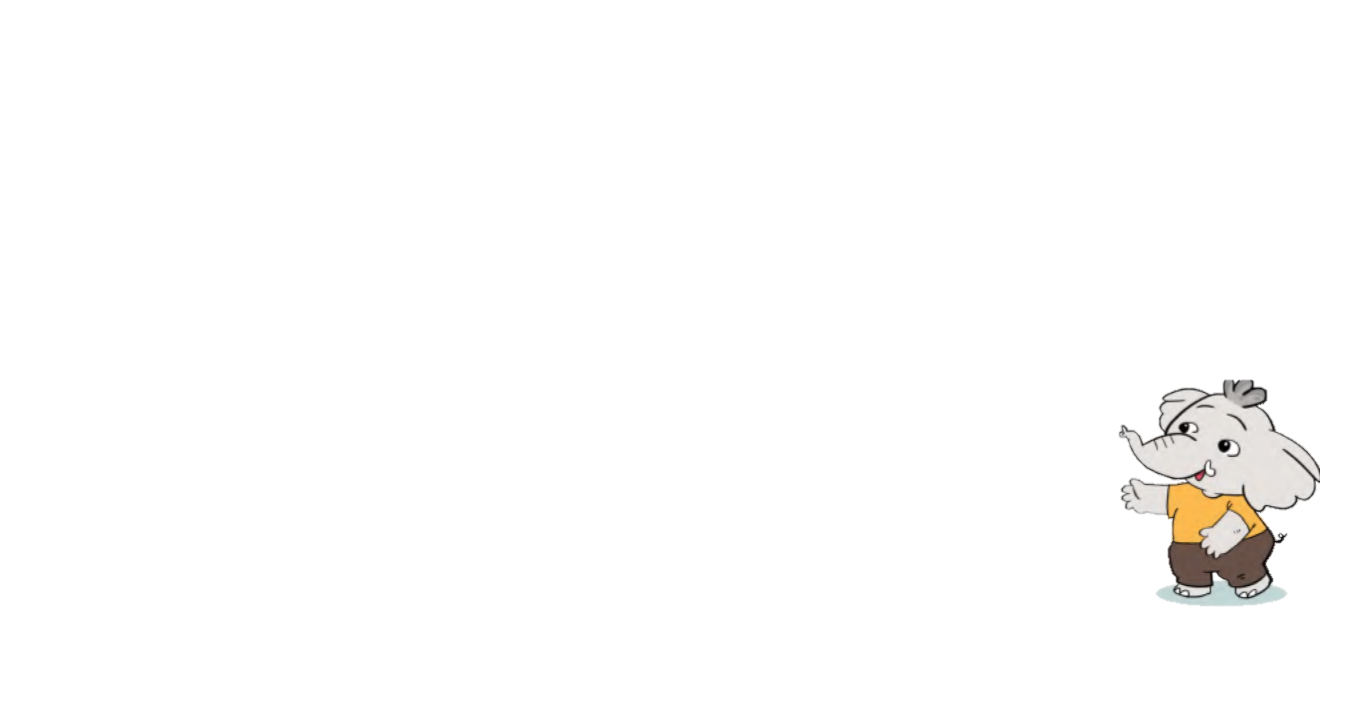 8  :  4  =  2
Số bị chia
Thương
Số chia
DẠNG TOÁN TÌM X
Dạng 2 : X là thừa số chưa biết trong một tích
Quy tắc : Muốn tìm  thừa số chưa biết trong một tích, ta lấy tích chia cho thừa số đã biết.
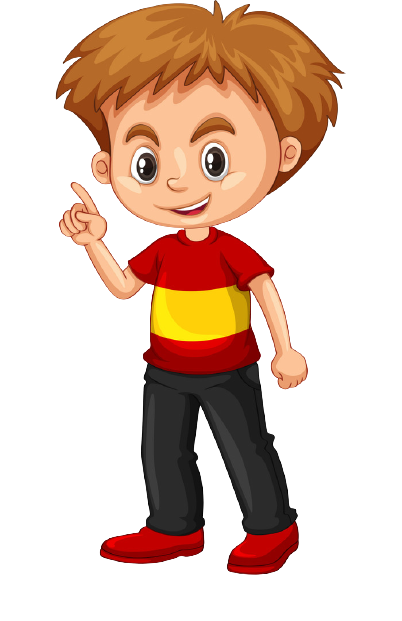 Ví dụ 1 :  A  x  5 =  15
Ví dụ 2 :  2  x  B  = 12
A         = 15 : 5
B = 12 : 2
A         = 3
B  = 6
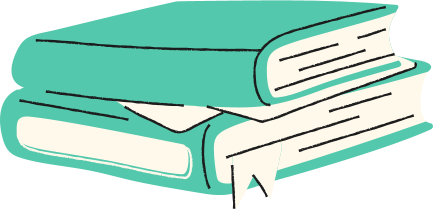 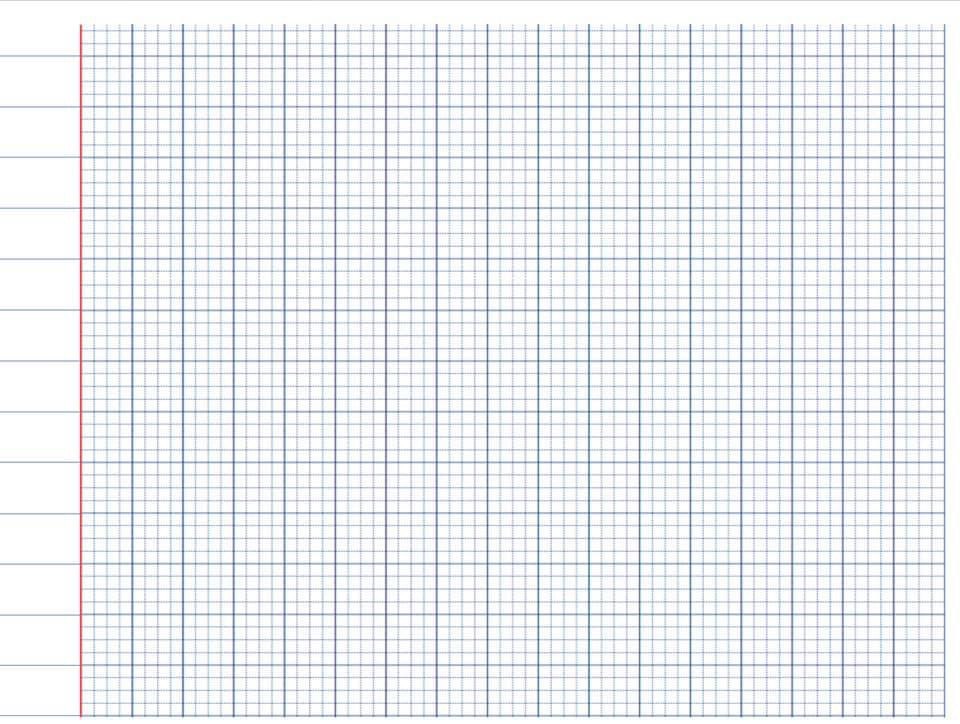 Toán
                Làm quen với phép chia
Bài 1 : Viết phép tính chia theo mẫu :
Mẫu :
5  x   2   =  10
10  :   2  =   5
10  :   5  =   2
a.  3   x   9  =   …..
b.  4   x   5  =   ….
c.   2   x   5  =   …..
d.  5   x   6  =   ….
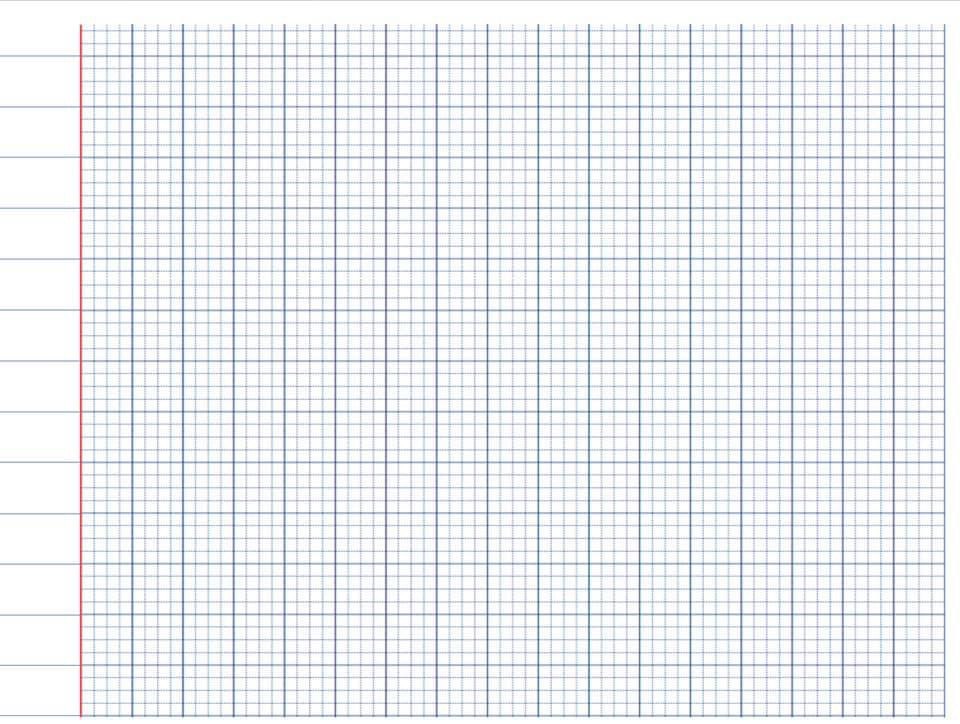 Bài 2 : Tìm A
Mẫu :  25   +  A  = 100
A  =  100  -   25
A   =  75
a.  A    +  37   = 64
b.  A    +  18   =  95
c.  42  +   A  =  97
d.  83  +   A  =  100
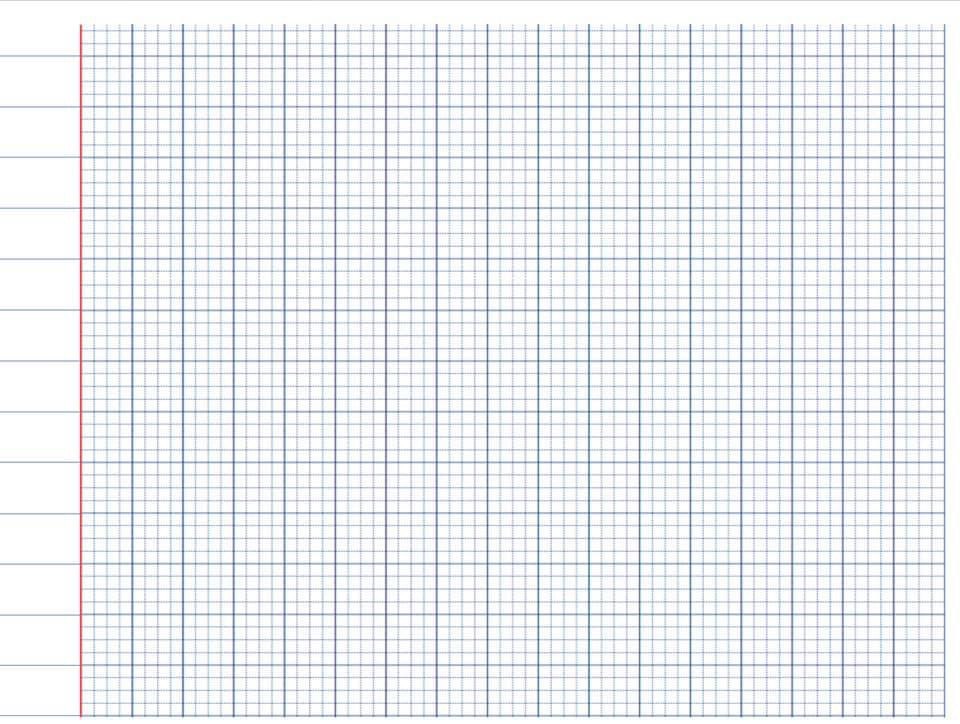 Bài 3 : Tìm A
Mẫu :  A   x  2   =  14
A          =  14   :   2
A           =  7
a.  A   x  2   =  20
b.  A   x  2   =  16
c.  5   x   A   = 25
d.  5   x   A   = 30
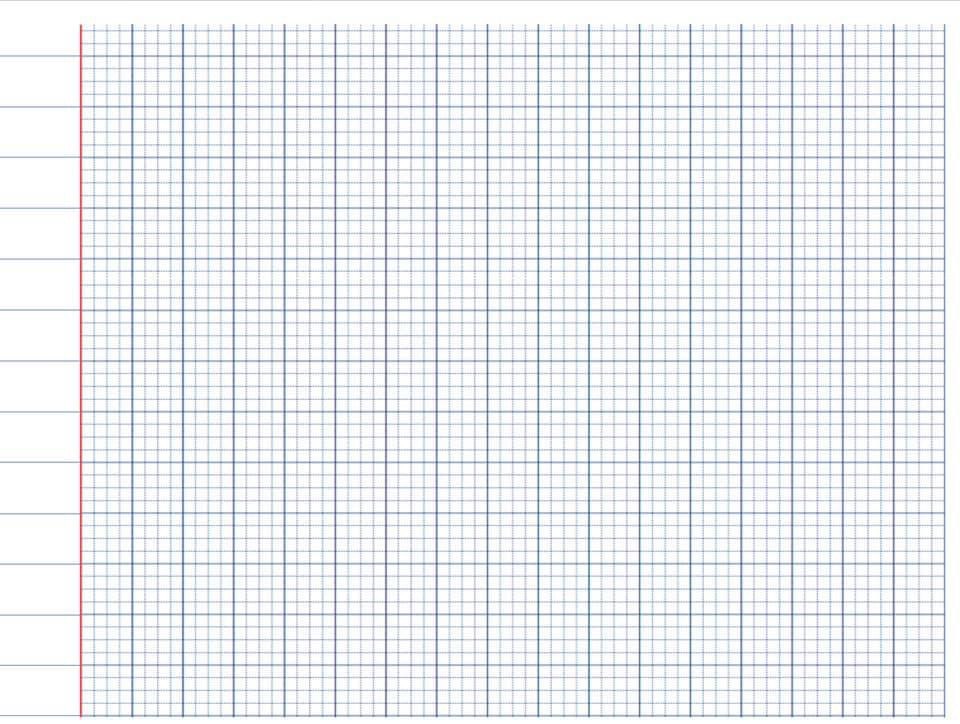 Bài 4 : Tìm thương biết :
     a.  Số bị chia là 18 , số chia là 2
18   :  2   =  …..
b.  Số bị chia là 20 , số chia là 5
20  :   5   =  …..
c.  Số bị chia là 45 , số chia là 5
45   :   5   =  …..
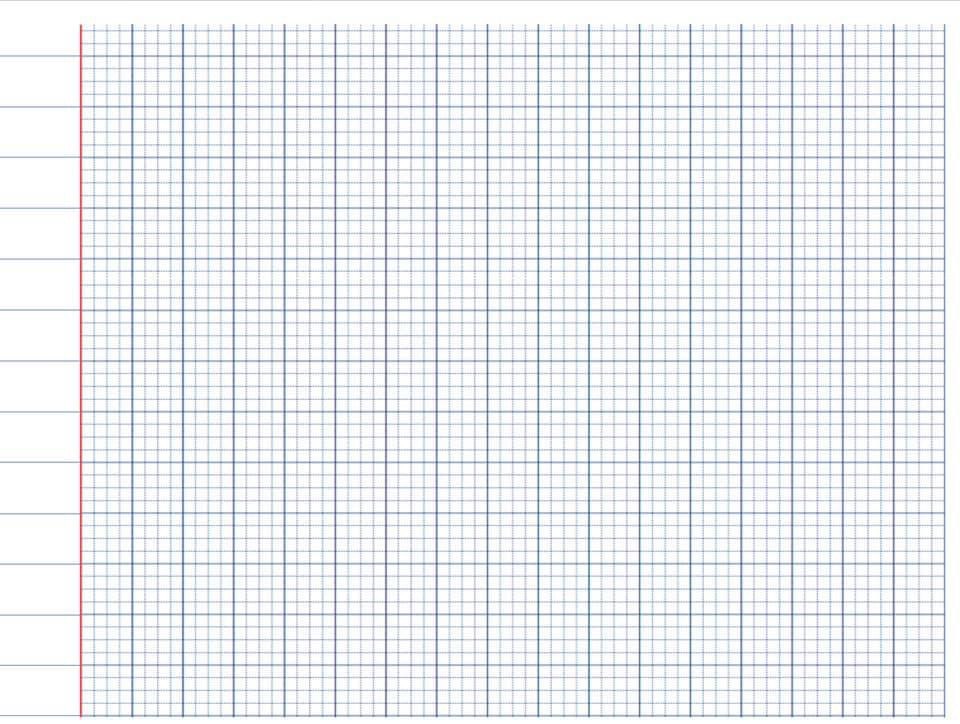 Bài 5 :
Mẹ mua 40 kg táo , mẹ chia đều làm 5 thùng để biếu mọi
     người. Hỏi mỗi thùng có bao nhiêu ki-lô-gam táo ?
Giải
Mỗi thùng có số ki-lô-gam táo là :
40   :  5  =   8 ( kg)
Đáp số : 8 kg táo
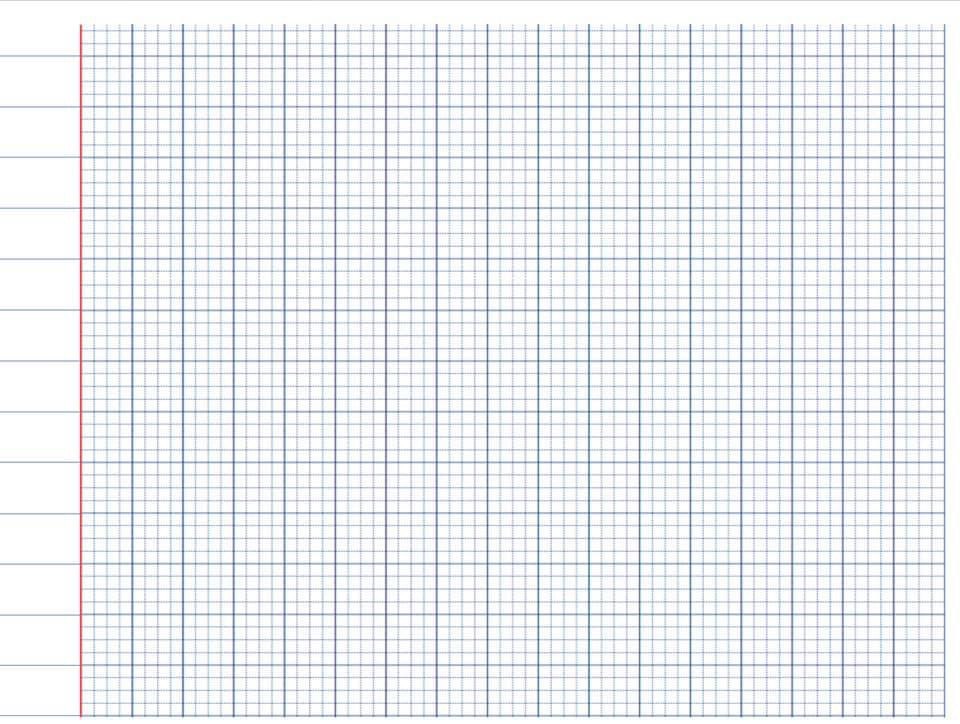 Dặn dò
    -  Dựa vào bảng nhân 2 và bảng nhân 5 đã học, hãy lập
   bảng chia 2 và bảng chia 5 vào vở rồi học thuộc.
Bảng nhân 2             Bảng chia 2        
  2   x   1   =  2           2   :   1   =   2
  ………………………………         ………………………………..
Bảng nhân 5              Bảng chia 5        
   5   x   1   =  5           5   :   1   =   5
  ………………………………         ………………………………..